Metadados
Workflow (padrão)
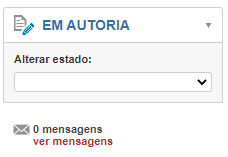 Papéis/estados do workflow padrão
Estados de workflow
Pápeis de workflow
EM AUTORIA
Possui acesso
EM REVISÃO
AUTOR
Possui acesso
AGUARDANDO APROVAÇÃO
EDITOR
Possui acesso
Possui acesso
AGUARDANDO ARQUIVAMENTO
EDITOR-CHEFE
E quais diferenças entre editor e editor-chefe?
APROVADO
ARQUIVADO
O editor tem acesso somente dos conteúdos que estão diretamente atribuídos para ele, ou que foram criados por ele
O editor-chefe tem acesso a todos os conteúdos
Transição de estados
Arquivado
Aguardando aprovação
Em autoria
Em revisão
Aprovado
Aprovado
Aprovado
Aguardando aprovação
Aprovar
Aprovar
Aprovar
Enviar para aprovação
Aguardando aprovação
Em revisão
Em autoria
Aguardando aprovação
Arquivado
Aguardando arquivamento
Aprovado
Em revisão
Enviar para 
aprovação
Revisar
Aprovar
Enviar para 
arquivamento
Aguardando arquivamento
Arquivar
Aprovado
Arquivado
Arquivado
Aguardando arquivamento
Em revisão
Aprovado
Revisar
Enviar para 
arquivamento
Arquivar
Arquivar
Em revisão
Aguardando arquivamento
Arquivado
Observações: em vermelho, ações exclusivas de editor/editor chefe
Revisar
Exemplo 1 de fluxo de aprovação
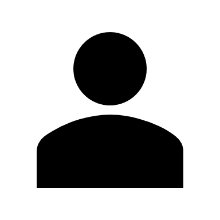 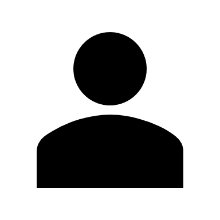 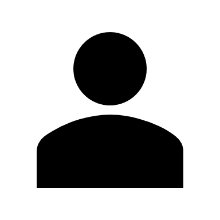 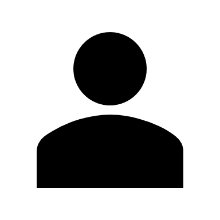 Autor
Editor
Autor
Editor
A única diferença entre editor e editor chefe é em relação a visualização abaixo
Aguardando aprovação
Aguardando arquivamento
Aguardando aprovação
Enviar para 
arquivamento
Enviar para 
aprovação
Suponha este caminho
Criar conteúdo/enviar para 
aprovação
Conteúdo foi enviado para o editor chefe
Em autoria
Aguardando aprovação
Criar conteúdo
Enviar para 
aprovação
Conteúdo foi enviado para o editor
Visualização do conteúdo na administração– Editor Chefe
Suponha este caminho
Suponha este caminho
conteudo
Em revisão
Arquivado
Visualização do conteúdo na administração– Editor
conteudo
Revisar
Arquivar
Visualização do conteúdo na administração– Autor
Aprovado
Em revisão
Aprovar
conteudo
Revisar
Exemplo 2 de fluxo de aprovação
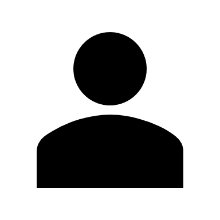 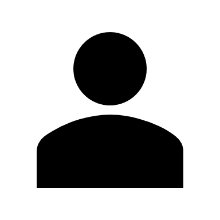 Autor
Editor
Em autoria
Aguardando aprovação
Criar conteúdo
Enviar para 
aprovação
Conteúdo foi enviado para o editor
Visualização do conteúdo na administração– Editor Chefe
conteudo
Em revisão
Visualização do conteúdo na administração– Editor
conteudo
Revisar
Visualização do conteúdo na administração– Autor
Aprovado
Aprovar
Suponha este caminho
Agendamento
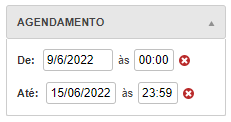 Tempo
09/06/2022
16/06/2022
05/06/2022
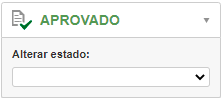 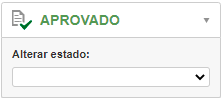 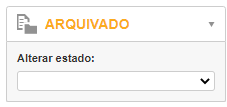 Lista de conteúdos
Conteúdo
Publicar para outras instancias de serviço
Portal institucional
Portal intranet
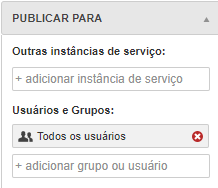 Conteúdo A
Conteúdo B
Conteúdo B
Conteúdo A
Publicado para
Conteúdo B
Publicado para
+Intranet
Publicar para usuários e grupos
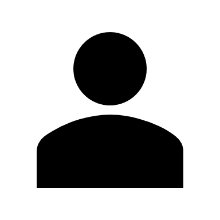 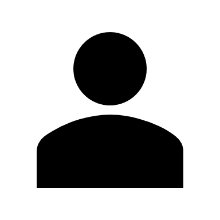 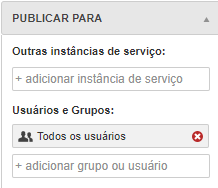 b2c.
usuario
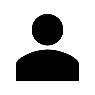 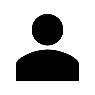 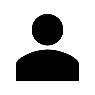 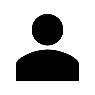 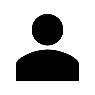 todos
todos
todos
b2c.usuario
Usuário Rodrigo
Usuário guest
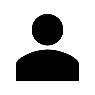 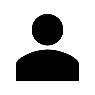 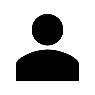 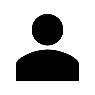 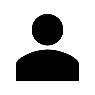 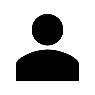 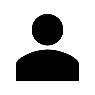 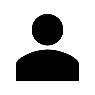 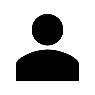 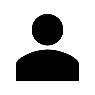 Lista de conteúdos
Conteúdo A
Conteúdo B
Conteúdo A
Publicado para
Conteúdo B
Publicado para
Destaque
Tempo
09/06/2022
16/06/2022
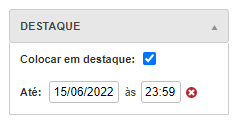 Destaque (sim)
Destaque (não)
Página inicial
Lista de conteúdos
Conteúdo A
Conteúdo A
Publicação Multilingue
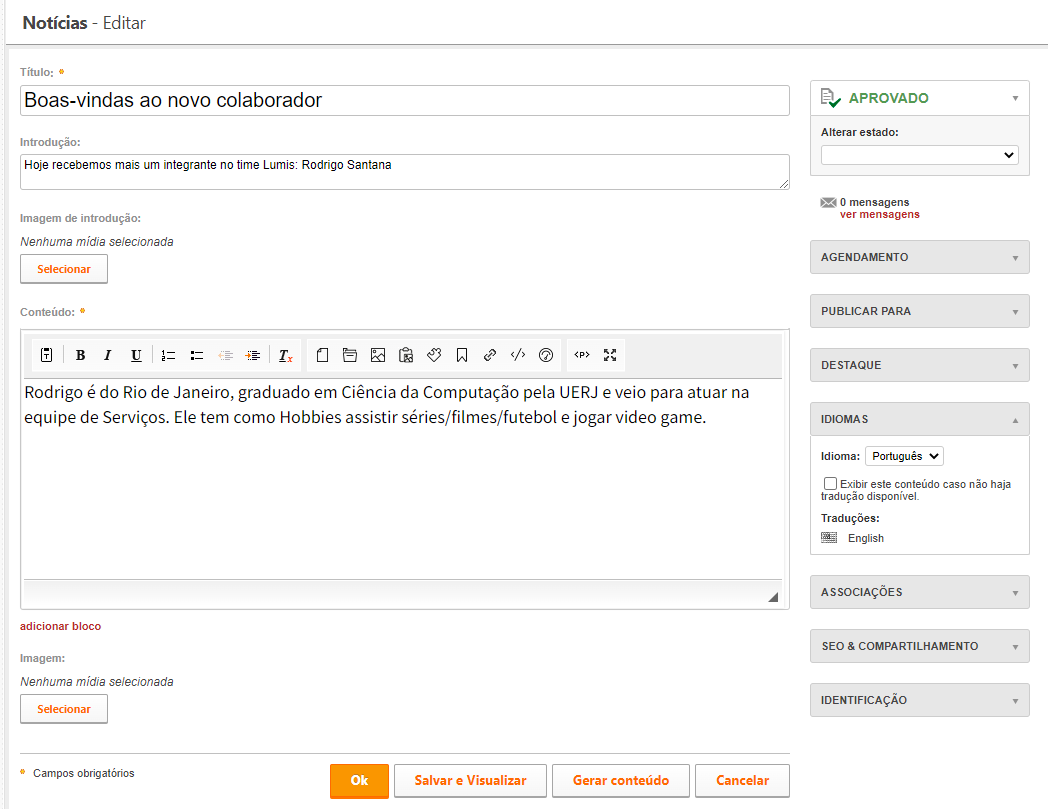 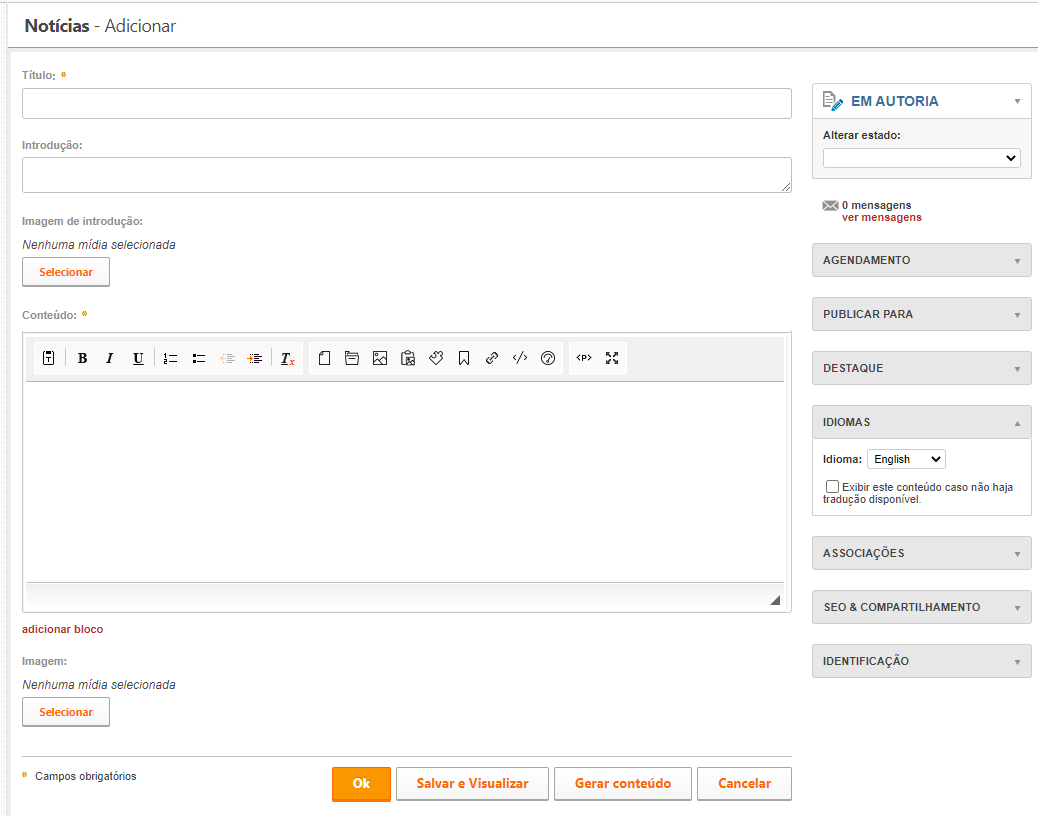 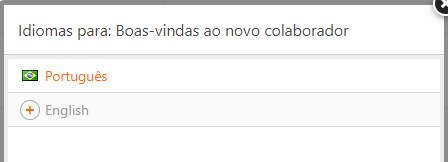 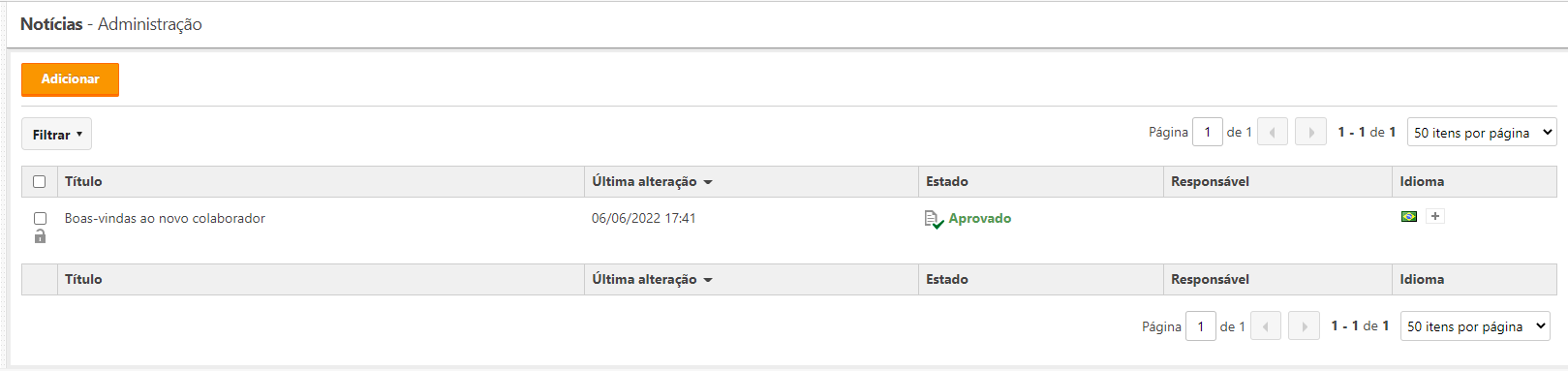 Associação de conteúdos
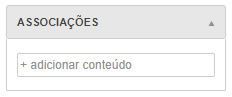 Só é permitido associar dois conteúdos se ambos possuírem o metadado de associações
Notícia A
Notícia B
Associado à
Veja também
Notícia A
Notícia B
Post A
Associado à
Post A
Tags
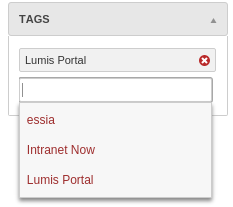 Notícia A
Com a tag
Lumis portal
Notícia A
Notícia B
Com a tag
Lumis portal
Veja também
Post A
Com a tag
Lumis portal
Notícia B
Post A
Categorias
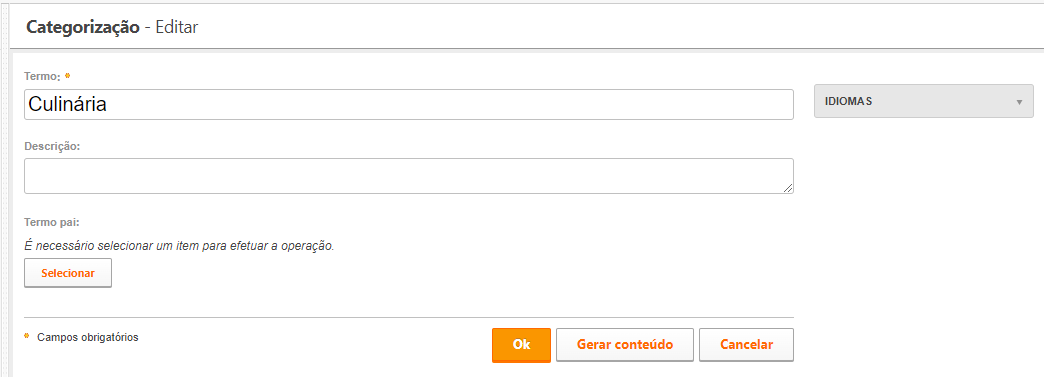 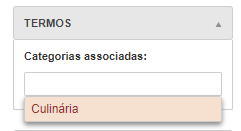 Versionamento de conteúdo
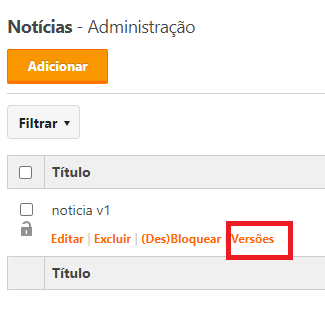 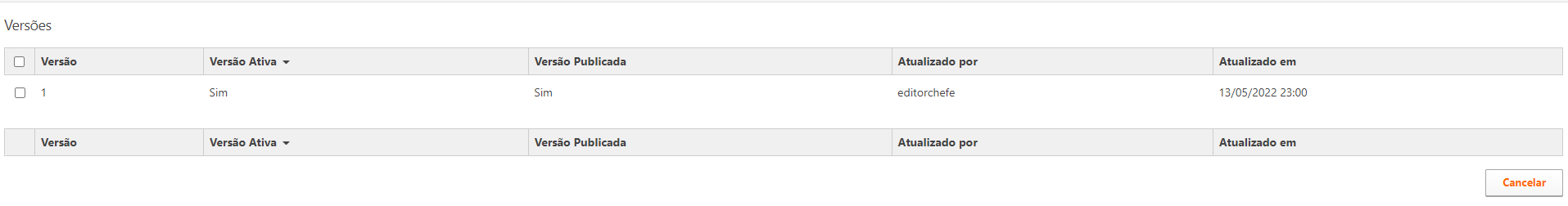 Alteração do título da notícia para notícia v2
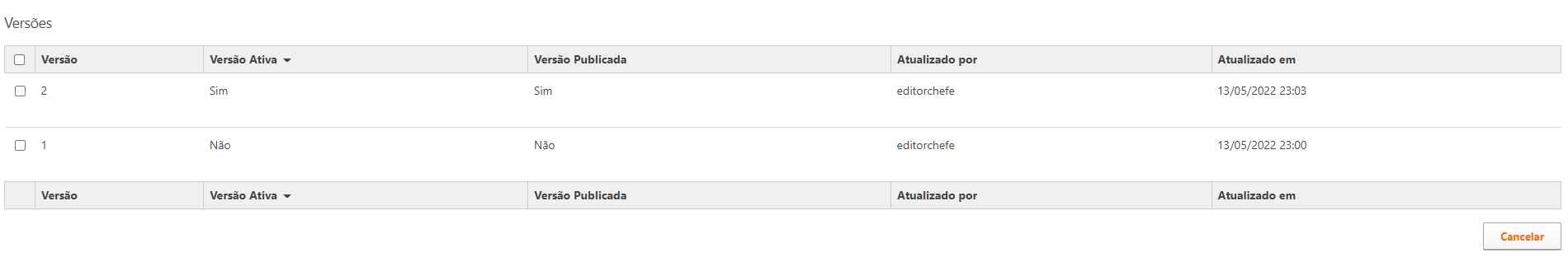 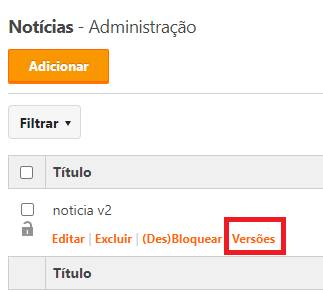 SEO
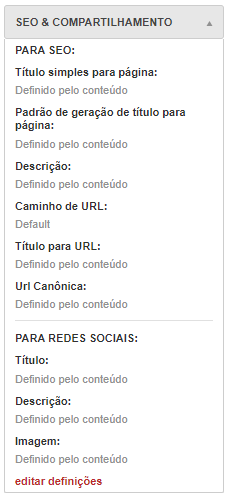 Identificação
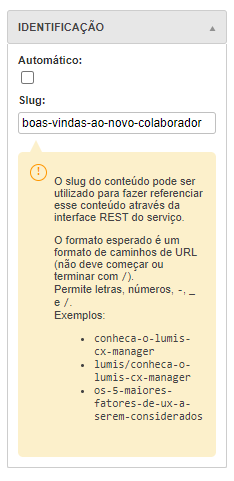